What can Technologists learn from 
the History of the Internet?

Prof. Ravi Sandhu
Executive Director and Endowed Chair
Department of Computer Science
University of Texas at San Antonio

Munich Center for Internet Research
September 22, 2016

ravi.sandhu@utsa.edu
www.profsandhu.com
www.ics.utsa.edu
1
© Ravi  Sandhu
World-Leading Research with Real-World Impact!
What can Security Technologists learn from 
the History of the Internet?

  Prof. Ravi Sandhu
Executive Director and Endowed Chair
Department of Computer Science
University of Texas at San Antonio

Munich Center for Internet Research
September 22, 2016

ravi.sandhu@utsa.edu
www.profsandhu.com
www.ics.utsa.edu
2
© Ravi  Sandhu
World-Leading Research with Real-World Impact!
Cyberspace/Cybersecurity Ecosystem
Science
Engineering
Business/Societal
Cyberspace Characteristics
Entirely human-made
Evolves rapidly and unpredictably
Subject to physical, mathematical and technological laws/heuristics
3
© Ravi  Sandhu
World-Leading Research with Real-World Impact!
Cyberspace/Cybersecurity Ecosystem
Cyber science facilitates the construction of future systems
Traditional science explains the cause of observed phenomenon
Science
Engineering
Business/Societal
Cyberspace Characteristics
Entirely human-made
Evolves rapidly and unpredictably
Subject to physical, mathematical and technological laws/heuristics
4
© Ravi  Sandhu
World-Leading Research with Real-World Impact!
Internet Hourglass Model TCP/IP
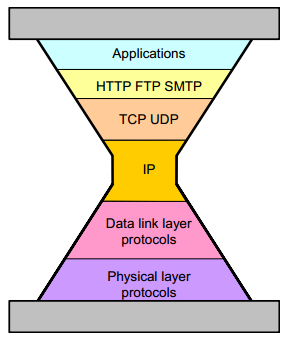 5
© Ravi Sandhu
World-Leading Research with Real-World Impact!
Internet Hourglass Model TCP/IP
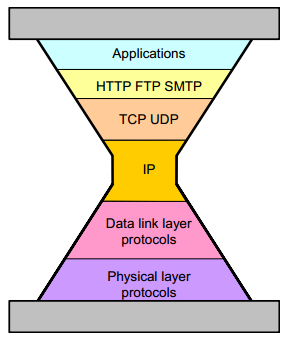 TCP RFC 793
Sept. 1981
IPv4 RFC 791
Sept. 1981
6
© Ravi Sandhu
World-Leading Research with Real-World Impact!
The TCP/IP Story
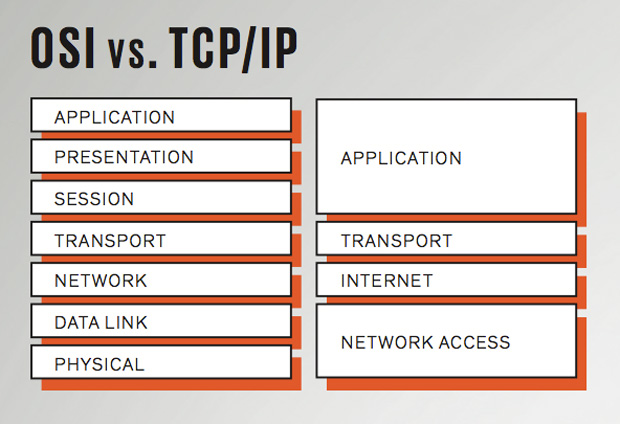 A TCP/IP based Internet was not inevitable.
The Internet was supposed to be OSI based.
7
© Ravi Sandhu
World-Leading Research with Real-World Impact!
The TCP/IP Story
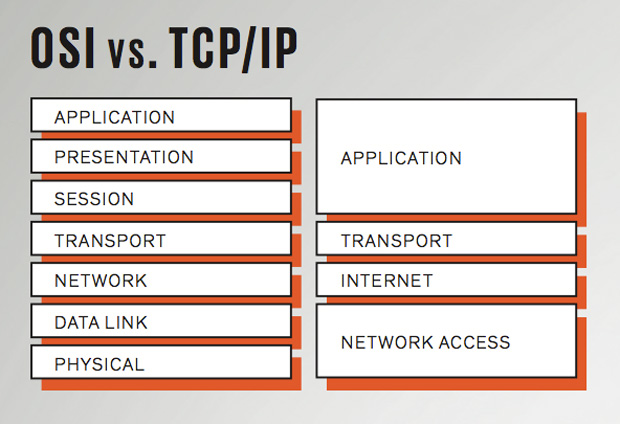 TCP and IP have several well known deficiencies but are unlikely to disappear soon IPv6 not withstanding
8
© Ravi Sandhu
World-Leading Research with Real-World Impact!
The TCP/IP Lesson
Agility trumps perfection
9
© Ravi  Sandhu
World-Leading Research with Real-World Impact!
The TCP/IP Lesson
Agility trumps perfection

Not quite the same as

Good enough trumps perfect
10
© Ravi  Sandhu
World-Leading Research with Real-World Impact!
The TCP/IP Lesson
Agility = 

Good enough for now
+
Future-proof for uncertain future
11
© Ravi  Sandhu
World-Leading Research with Real-World Impact!
IP Spoofing Story
ALLOW GOOD GUYS IN
KEEP BAD GUYS OUT
IP Spoofing predicted in Bell Labs report ≈ 1985
Unencrypted Telnet with passwords in clear
1st Generation firewalls deployed ≈ 1992
IP Spoofing attacks proliferate in the wild ≈ 1993
Virtual Private Networks emerge ≈ late 1990’s
Vulnerability shifts to the client PC
Network Admission Control ≈ 2000’s

Persists as a Distributed Denial of Service mechanism
Most of these fixes have not changed or extended IPv4
© Ravi  Sandhu
World-Leading Research with Real-World Impact!
12
Internet Security Protocols
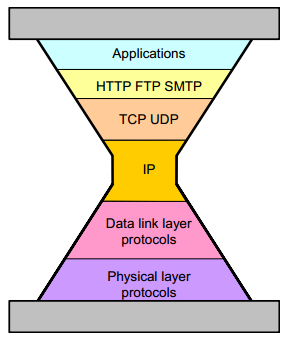 SSL/TLS
Dozens of other security protocols
IPSEC
13
© Ravi Sandhu
World-Leading Research with Real-World Impact!
Internet Security Protocols
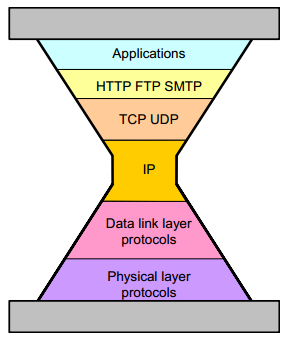 Half successful
SSL/TLS
Dozens of other security protocols
IPSEC
Largely failed
Some successes
Many failures
14
© Ravi Sandhu
World-Leading Research with Real-World Impact!
SSL (Secure Sockets Layer)
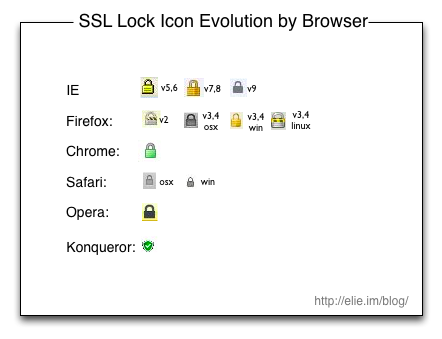 15
© Ravi Sandhu
World-Leading Research with Real-World Impact!
1-way vs 2-way SSL
1-way SSL
Server
Server
Client
(Browser)
Client
(Browser)
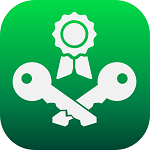 2-way SSL
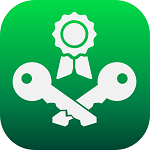 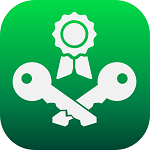 16
© Ravi Sandhu
World-Leading Research with Real-World Impact!
1-way vs 2-way SSL
1-way SSL
Server
Server
Client
(Browser)
Client
(Browser)
INSECURE
Phishing
Man-in-the-middle
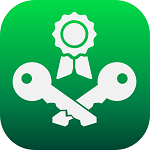 2-way SSL
SECURE
Phishing
Man-in-the-middle
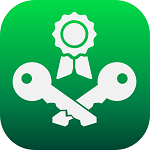 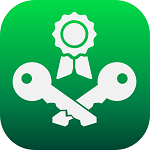 17
© Ravi Sandhu
World-Leading Research with Real-World Impact!
1-way vs 2-way SSL
1-way SSL
Server
Server
Client
(Browser)
Client
(Browser)
INSECURE
Phishing
Man-in-the-middle

MASS DEPLOYMENT
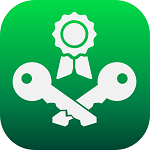 2-way SSL
SECURE
Phishing
Man-in-the-middle

MINIMAL DEPLOYMENT
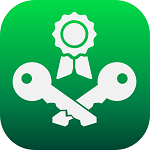 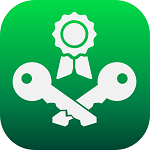 18
© Ravi Sandhu
World-Leading Research with Real-World Impact!
The SSL Lesson
Client-less trumps client-full
Start-ups (SSL) trump committees (IPSEC)
19
© Ravi  Sandhu
World-Leading Research with Real-World Impact!
Summary
Agility trumps perfection
Client-less trumps client-full
Start-ups trump committees
20
© Ravi  Sandhu
World-Leading Research with Real-World Impact!